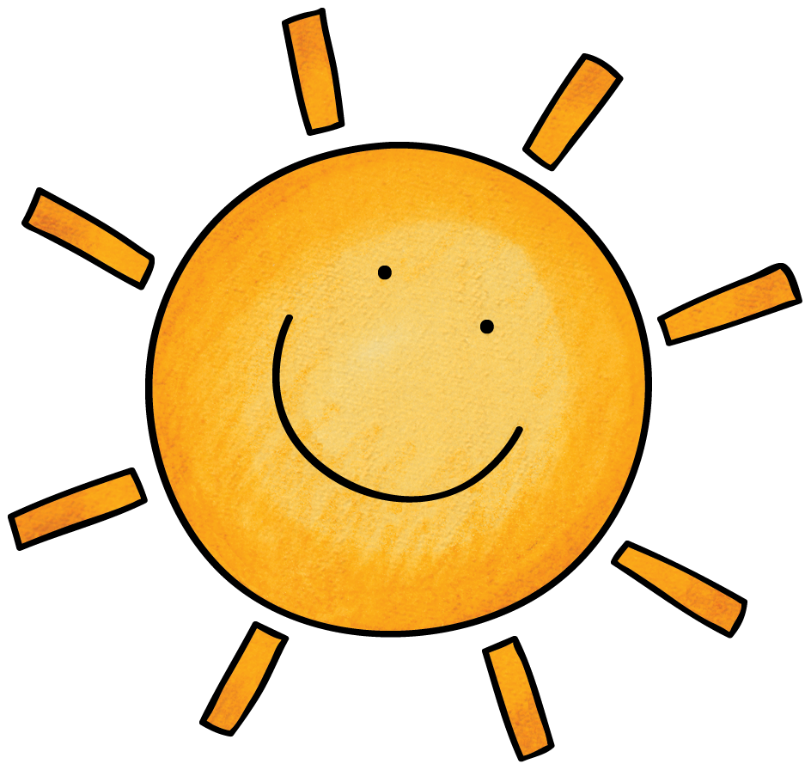 Plan de travail
Semaine du 15 au 19 juin 2020
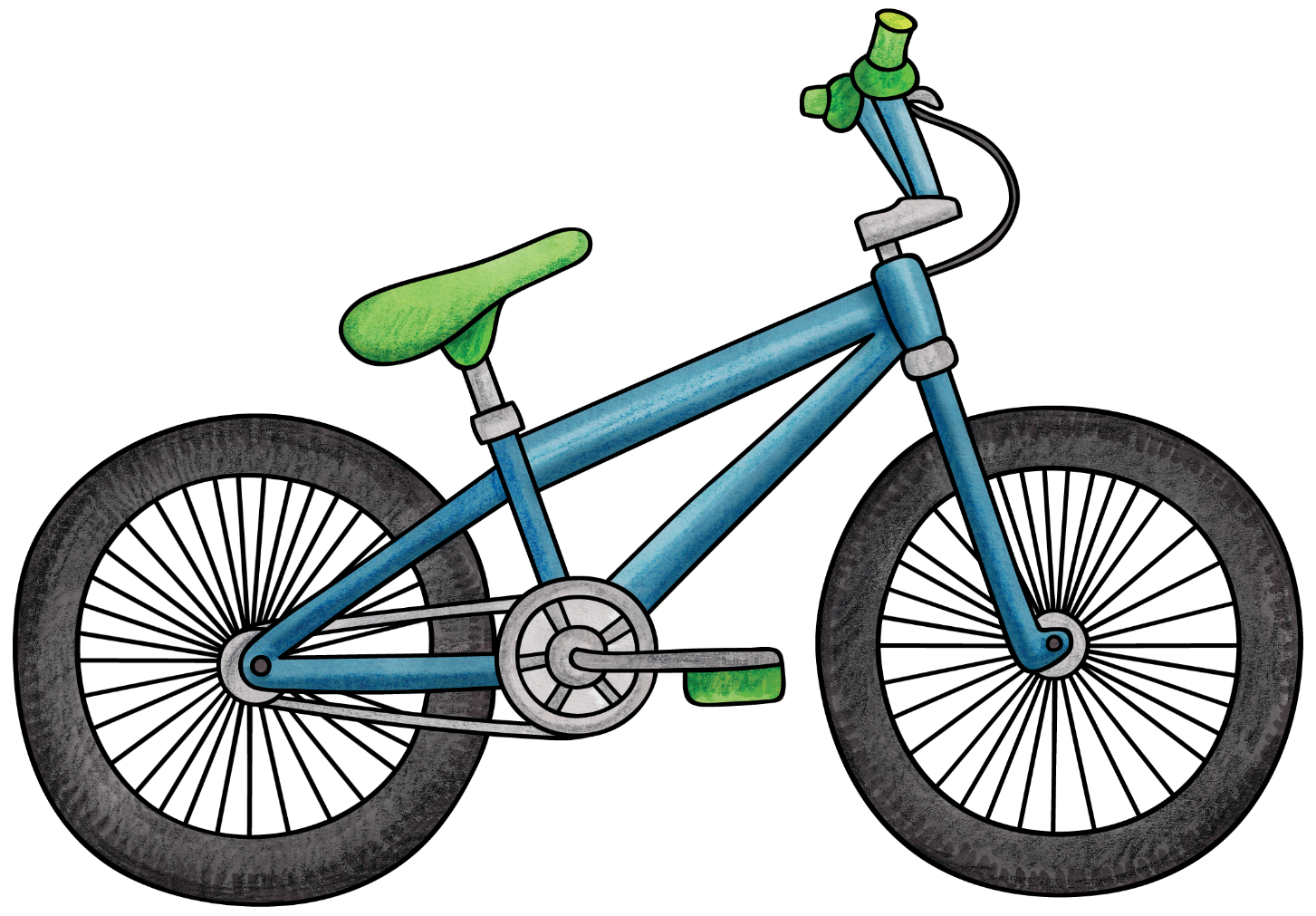 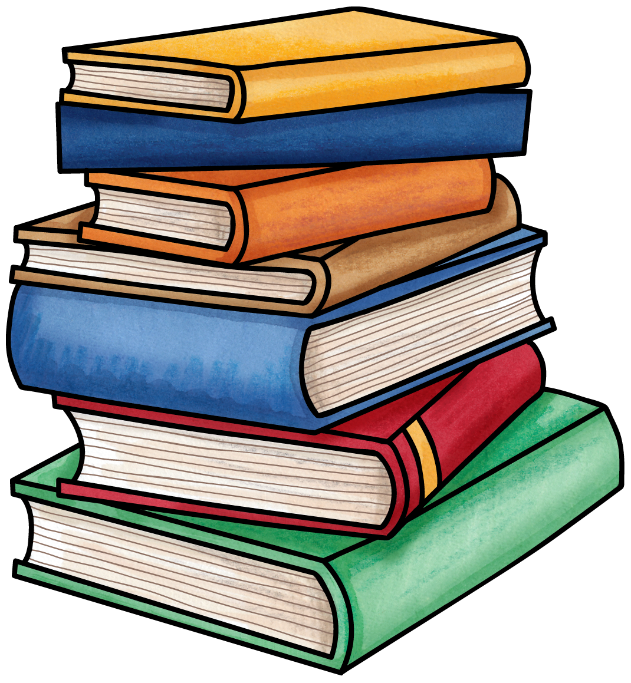 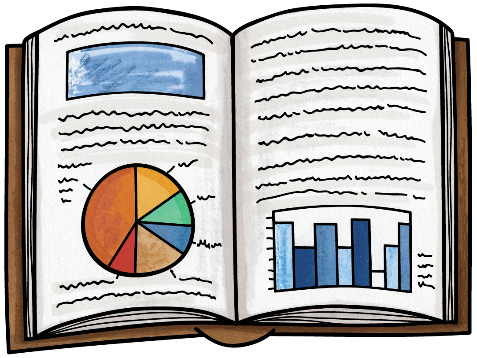 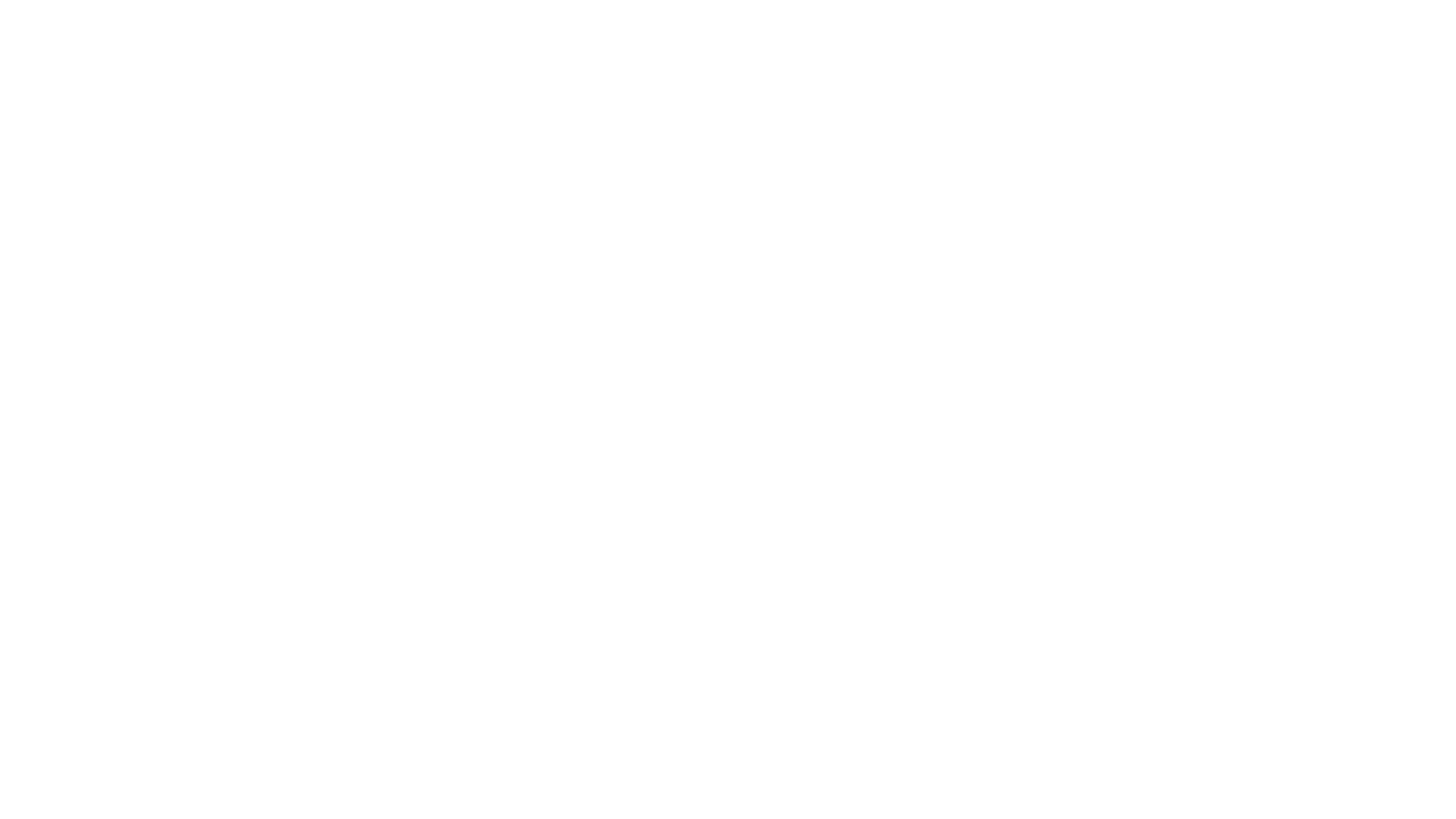 Mathématiques
Cette semaine, tu réviseras certaines notions travaillées depuis le début de l’année. Voici tes travaux : 

Cahier de révision mathématiques (à imprimer ou venir chercher à l’école). Faire les 6 dernières pages, soit celles sur :  
Les nombres décimaux
Multiplions les décimaux
Les mesures de l’aire
Les arbres de facteurs premiers
Les exposants
Divise-moi ça! 

Problème mathématique (raisonner) : 
5e année
6e année ( Faire les problèmes #4 à #6)
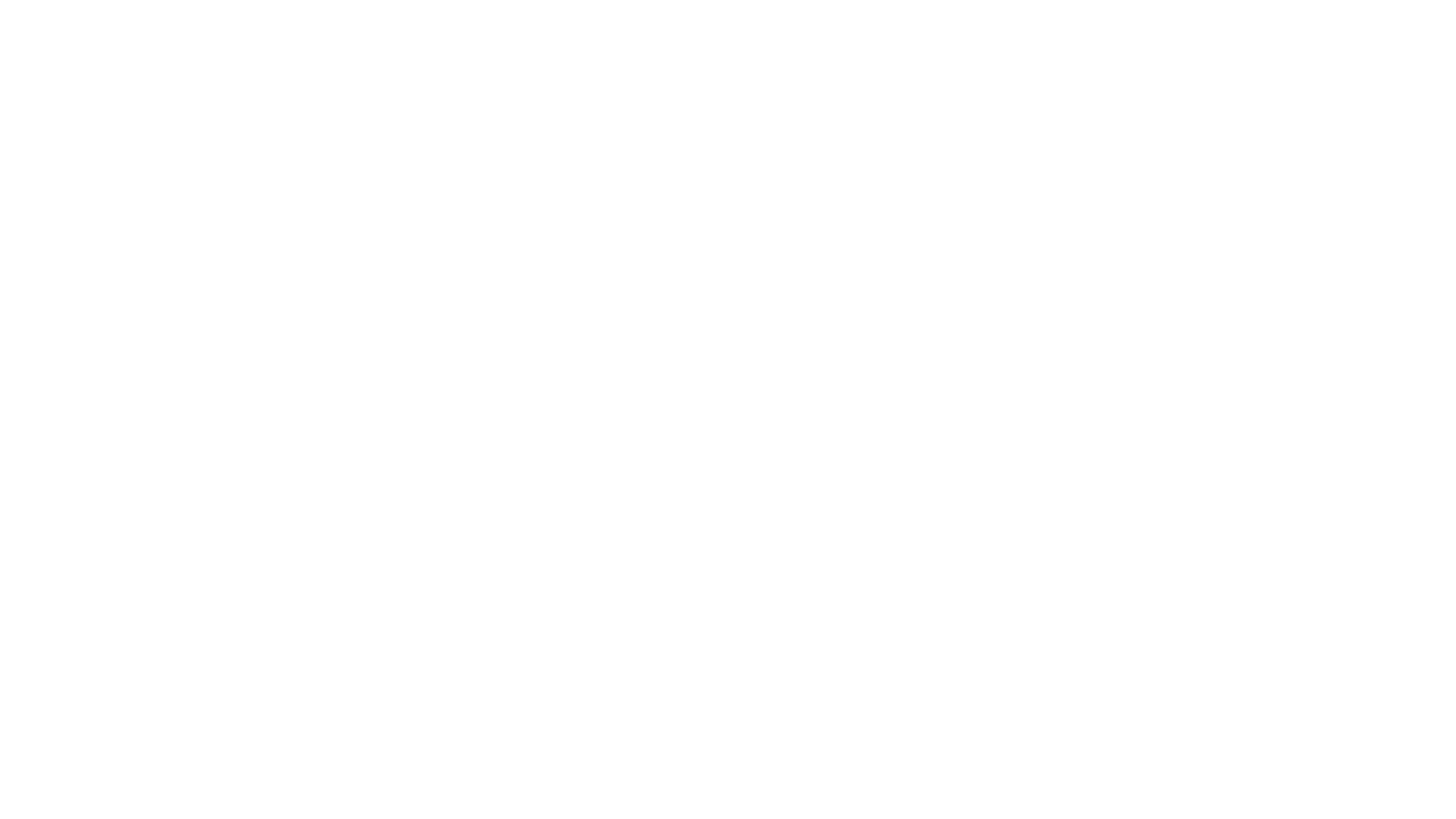 Français lecture
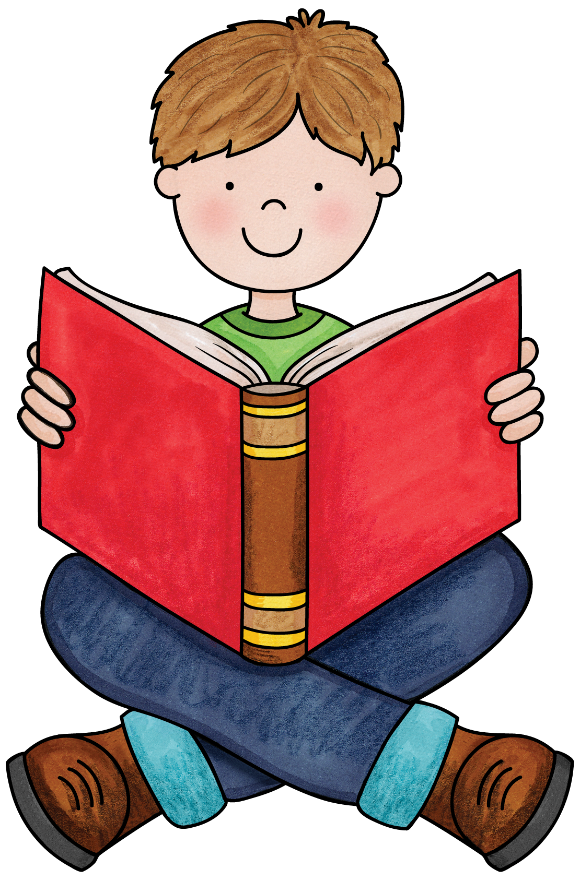 Cette semaine, tu apprendras à: 

Regrouper les informations: 
Texto p. 99 à 102
Texto p. 103 à 108

6e année seulement : Utiliser toutes les stratégies: 
Texto p. 129 à 135
Texto p. 136 à 143

Pour t’aider, utilise le référentiel pour bien répondre à une question en lecture ICI.
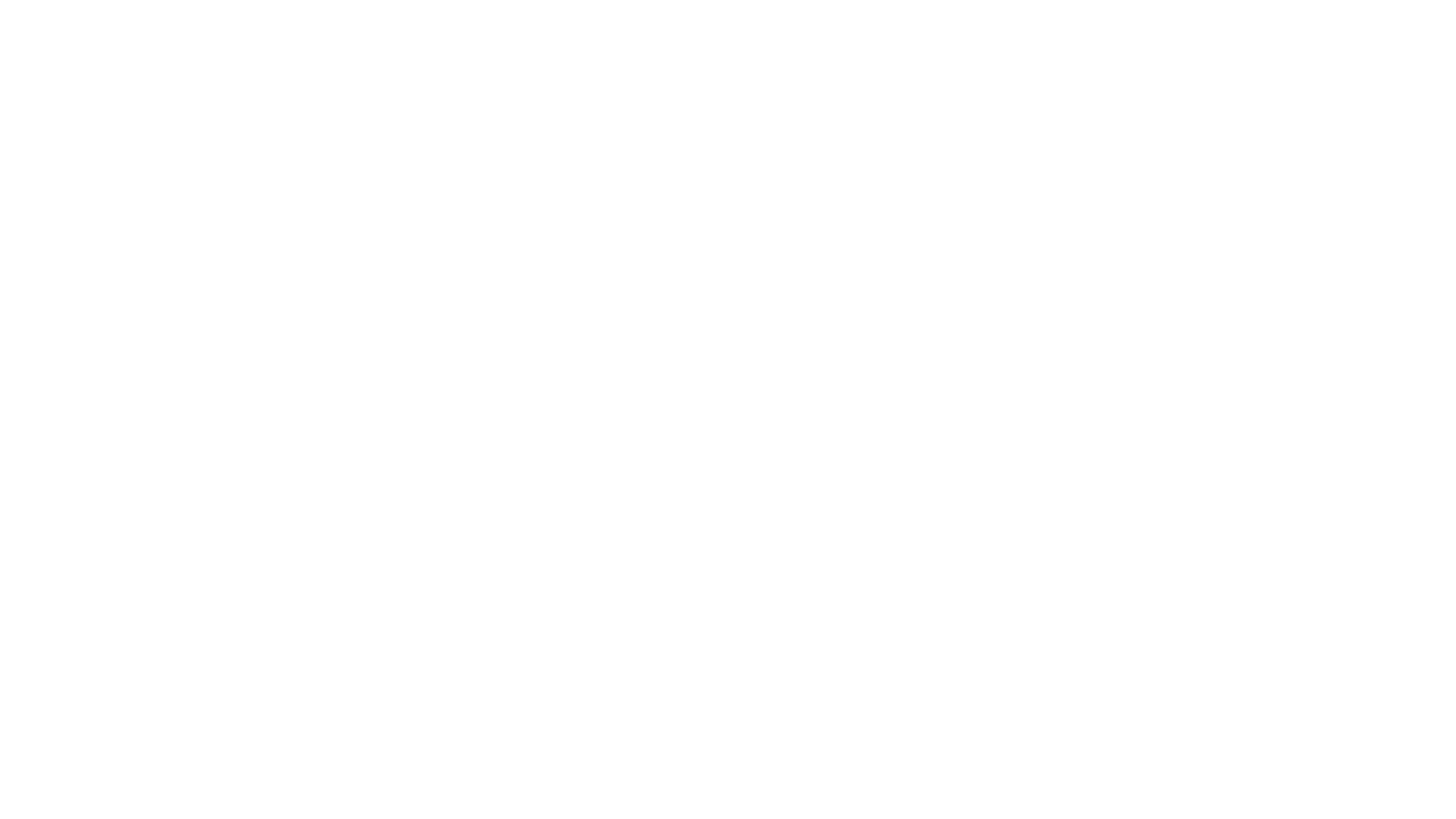 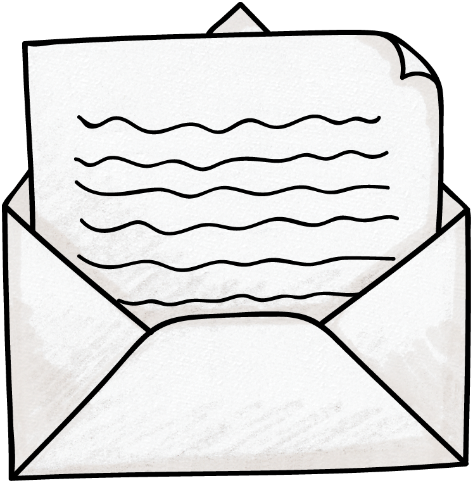 Français écriture
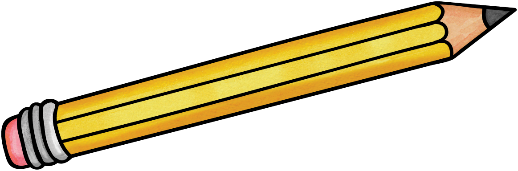 Cette semaine, tu : 

Réviseras les notions apprises cette année.

Termineras l’écriture de ton texte : mise au propre et mise en page.
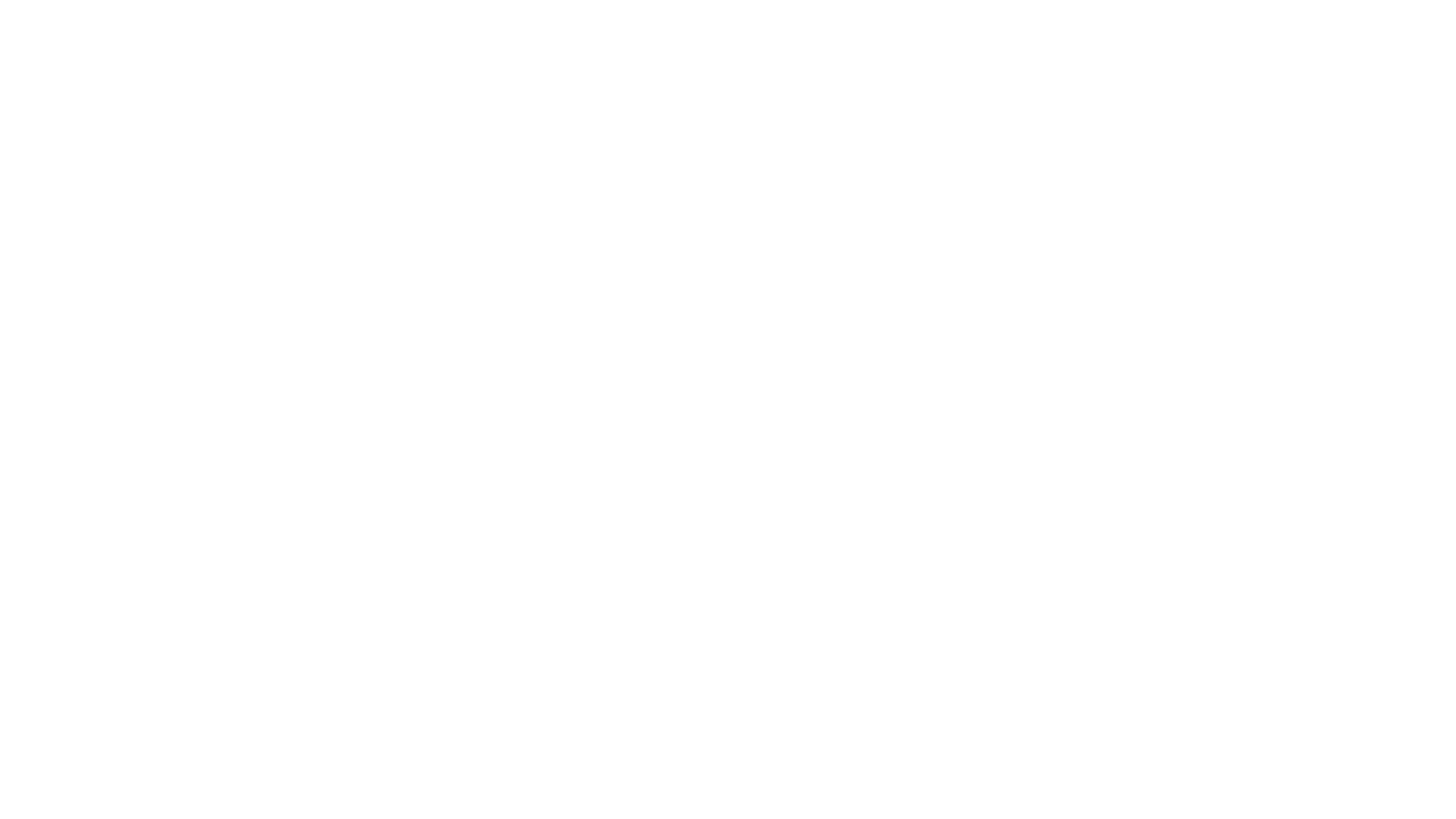 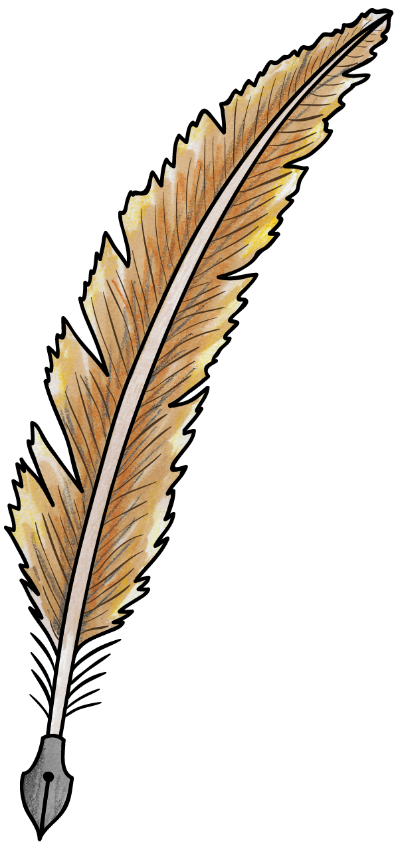 Français écriture
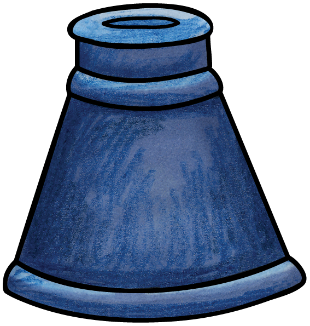 Voici tes travaux : 

Cahier de révision français.

Tu dois maintenant finaliser ton texte. Tu peux faire une belle mise en page, ajouter des images et une page couverture si tu le désires. Tu peux même ajouter une 4e de couverture si tu le veux.
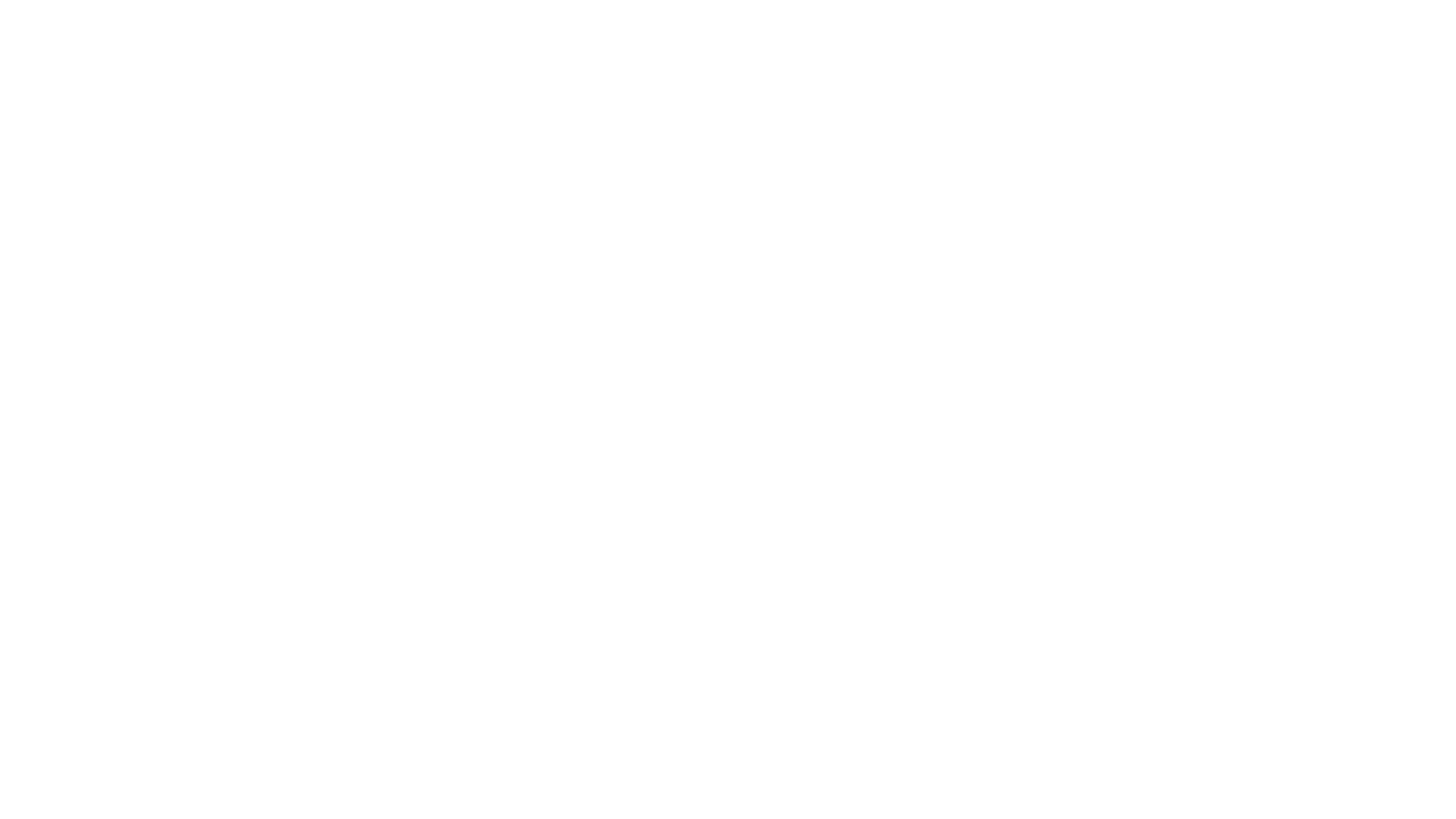 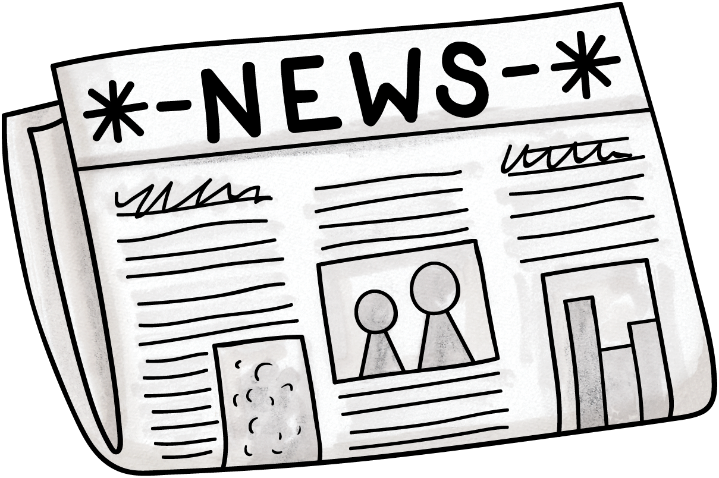 Anglais
Voici les activités proposées par Miss Audrey Ann en anglais :

Activités 5e année

Activités 6e année
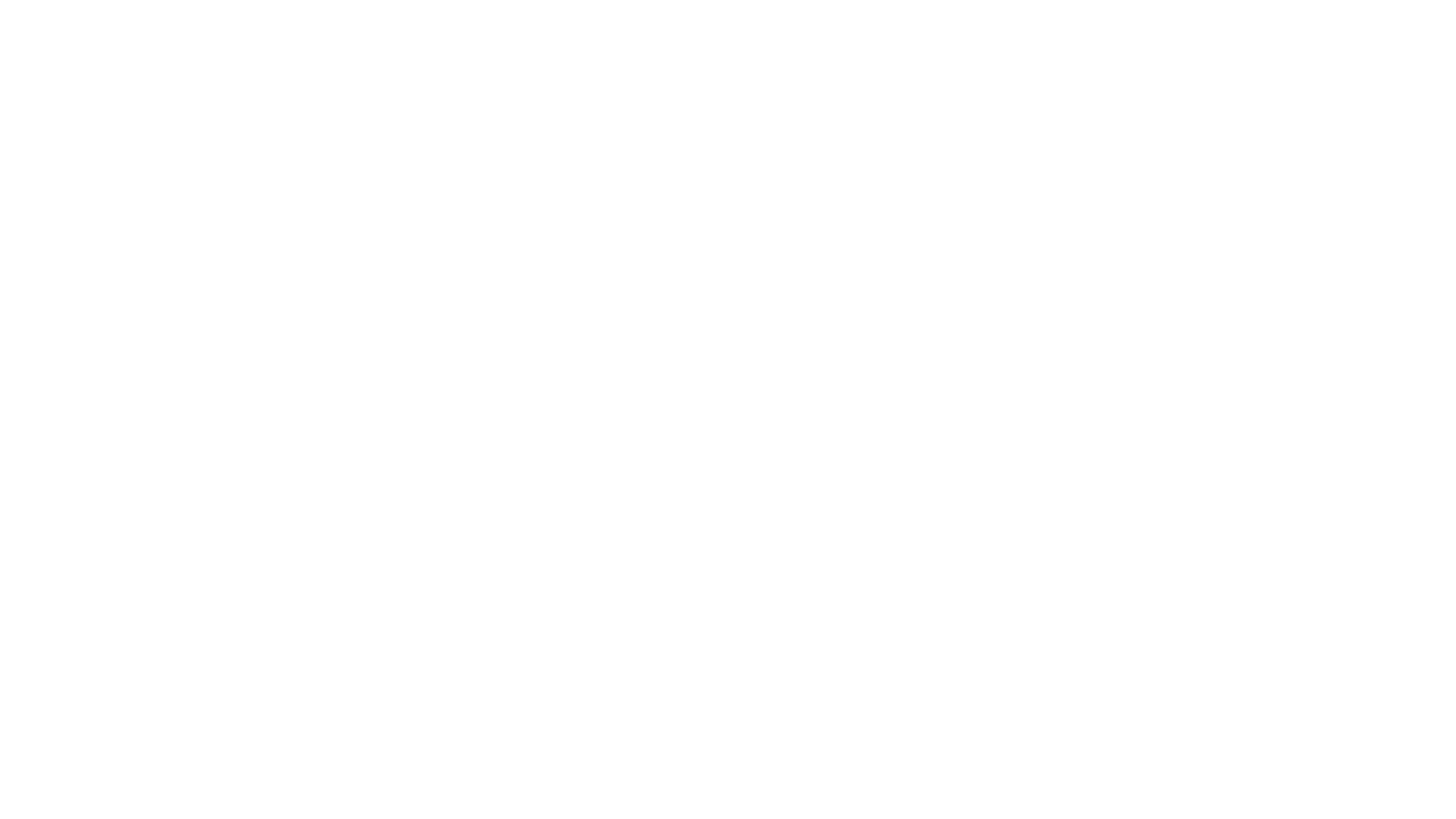 Pour t’aider à t’organiser…
Pour t’aider à terminer tous tes travaux, je te propose de séparer ton horaire de la façon suivante. *N’oublie pas d’y ajouter tes travaux en anglais.  :
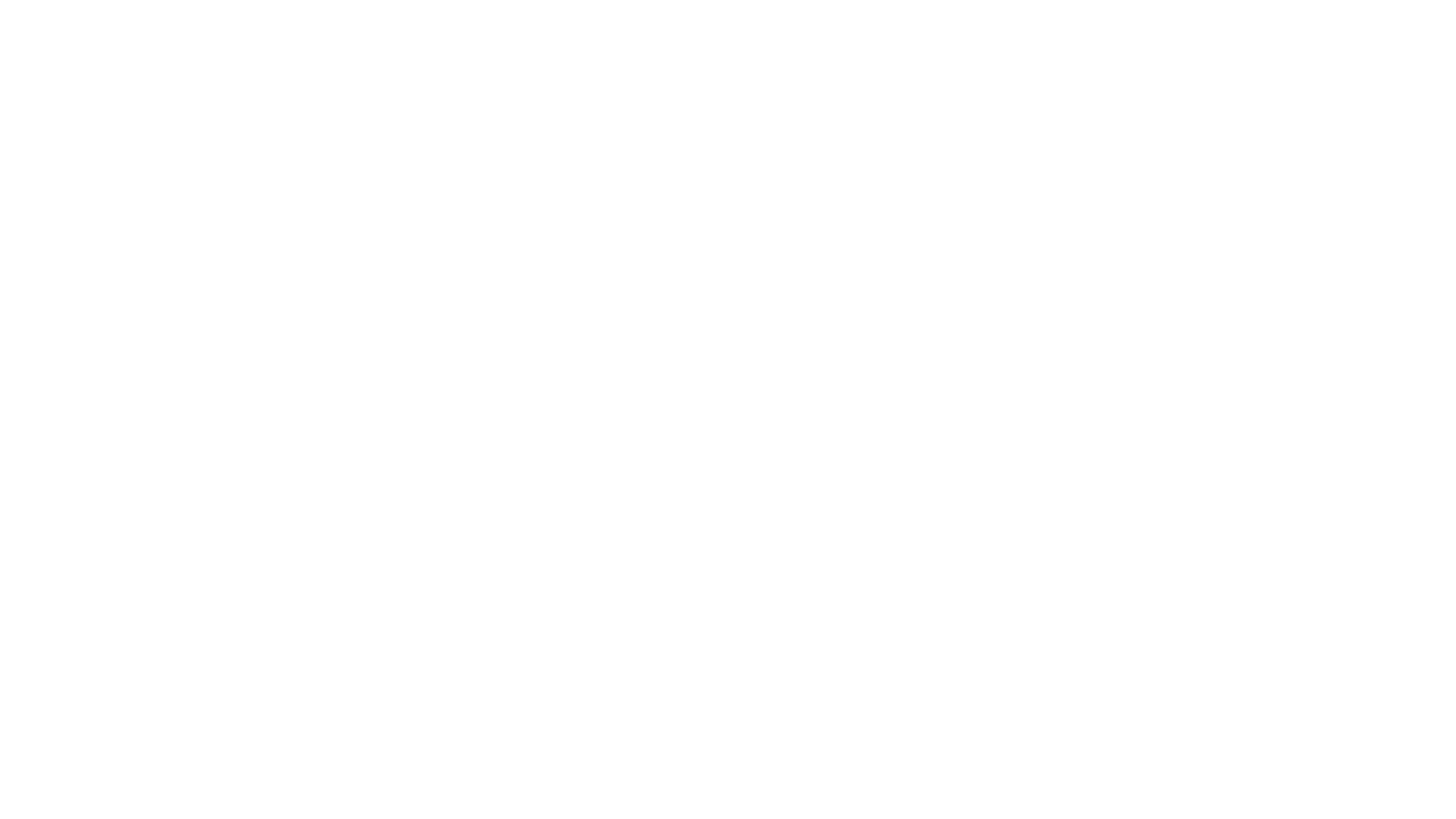 Pour aller un peu plus loin…
Si tu as envie d’aller un peu plus loin, tu trouveras des activités supplémentaires facultatives dans les trousses proposées par le MEES. Tu retrouveras le tout dans l'onglet "Suivi à distance" sur le site Internet de l'école.

https://nda.csdessommets.qc.ca/suivi-a-distance/
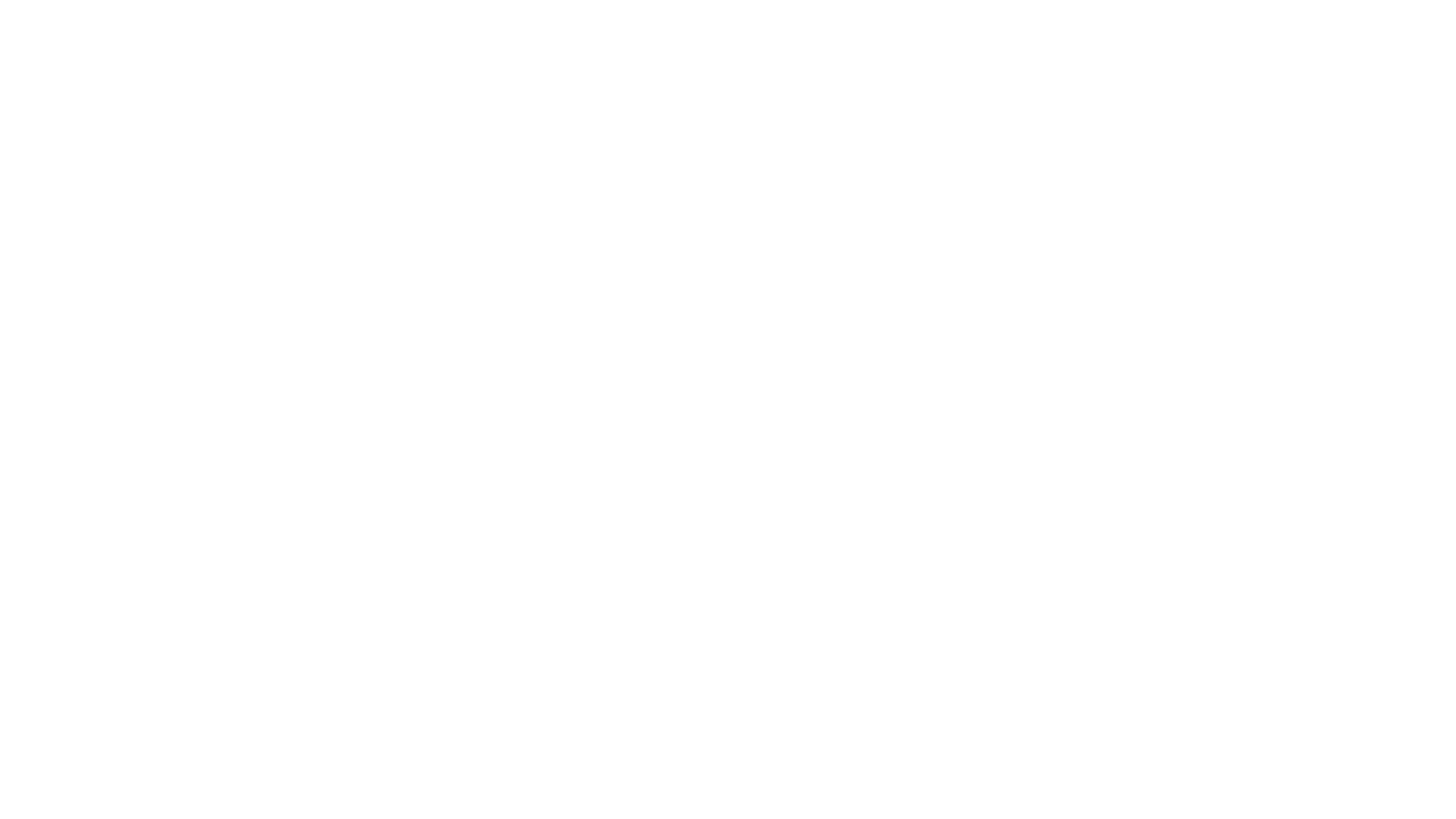